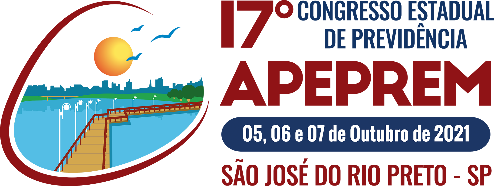 Política de Investimentos
Portaria 464/2018 

Art. 26. A taxa de juros real anual a ser utilizada como taxa de desconto para apuração do valor presente dos fluxos de benefícios e contribuições do RPPS deverá ter, como limite máximo, o menor percentual dentre os seguintes: 
I - do valor esperado da rentabilidade futura dos investimentos dos ativos garantidores do RPPS, conforme meta prevista na política anual de investimentos aprovada pelo conselho deliberativo do regime; e 
II - da taxa de juros parâmetro cujo ponto da Estrutura a Termo de Taxa de Juros Média seja o mais próximo à duração do passivo do RPPS. 
§ 1º A duração do passivo deverá ser calculada por meio do Demonstrativo de Duração do Passivo de que trata o art. 11. 2
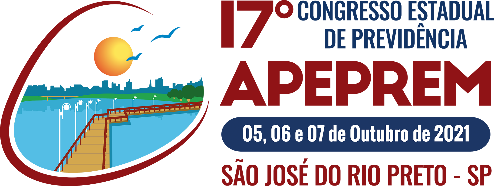 Política de Investimentos
§ 2º Os critérios e metodologias para cálculo da duração do passivo e da taxa de juros parâmetro serão definidos em instrução normativa da Secretaria de Previdência, que divulgará, anualmente, a Estrutura a Termo de Taxa de Juros Média a ser utilizada para fins de definição da taxa de juros parâmetro. 


§ 3º Caso a meta de rentabilidade definida pela política anual de investimentos do RPPS seja superior à taxa de juros parâmetro, para sua utilização como hipótese de taxa real de juros na avaliação atuarial deverá ser, previamente, apresentado à Secretaria de Previdência estudo técnico que demonstre a adequação e a aderência dessa taxa ao perfil da carteira de investimentos do RPPS, conforme critérios estabelecidos na instrução normativa mencionada no § 2º.
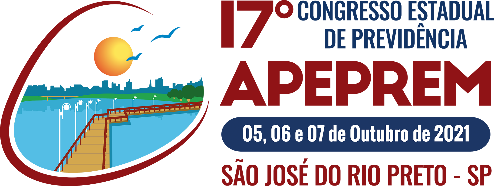 Política de Investimentos
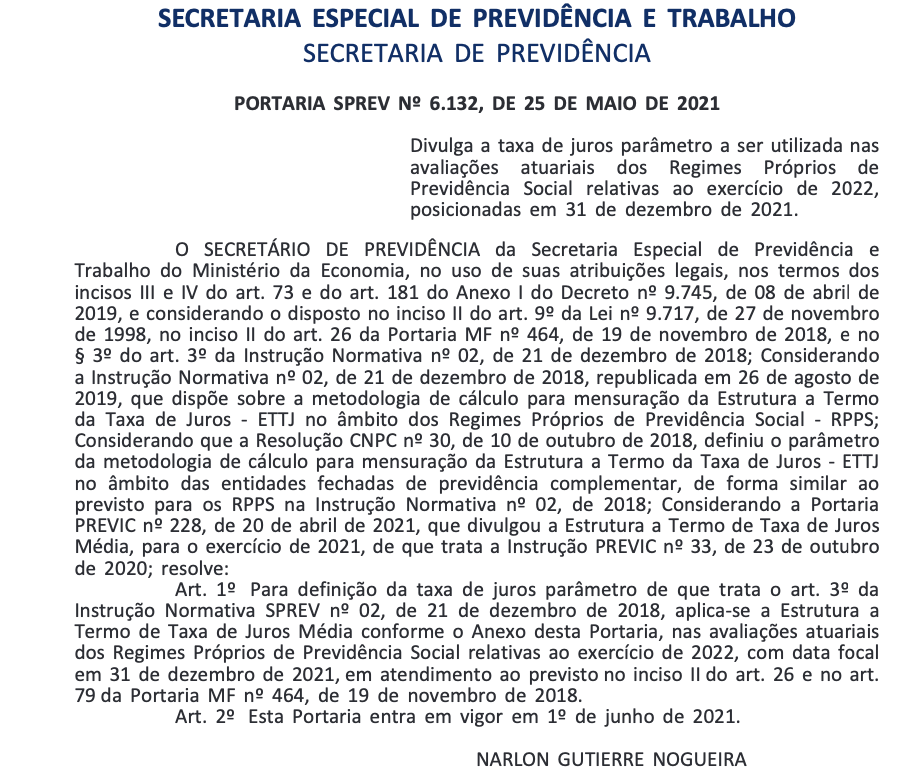 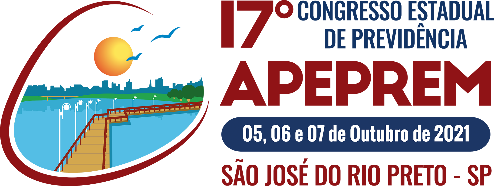 Política de Investimentos
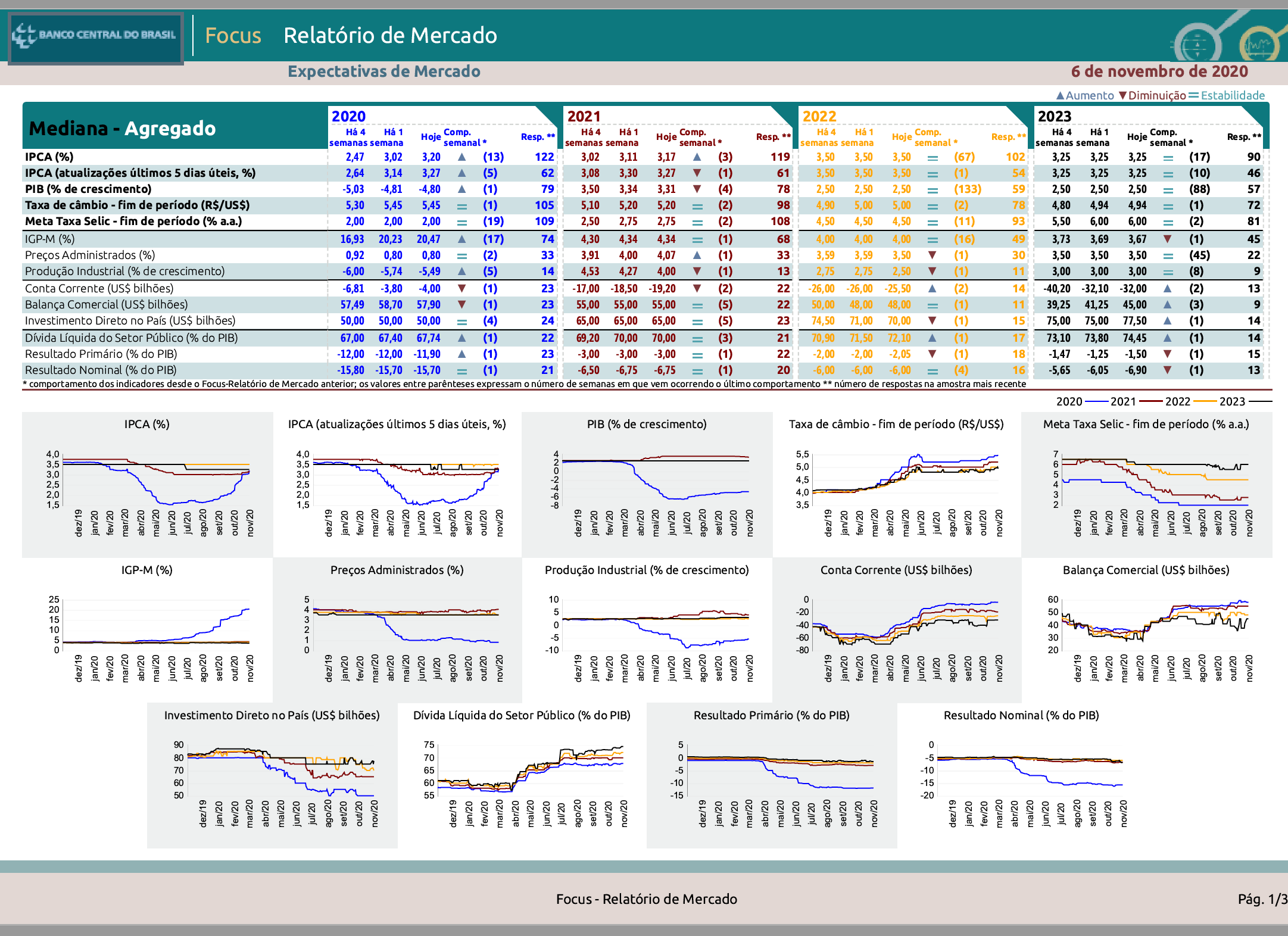 https://www.bcb.gov.br/publicacoes/focus
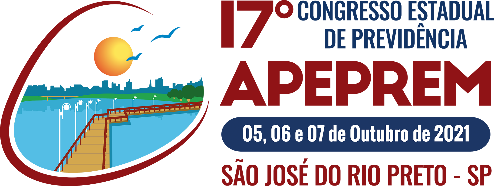 Política de Investimentos
Objetivos

Meta

Competências e obrigações dos Órgãos, Conselhos, Comitê e Gestores

Alçadas

 Modelo de Gestão dos recursos 

Estratégias 

Credenciamentos

Acompanhamentos Diários e Mensais 

Deliberações dos Investimentos
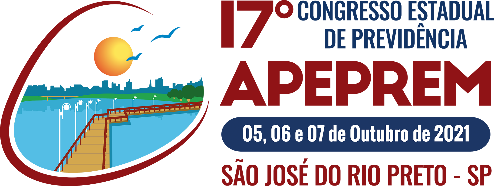 Política de Investimentos
Contratos de prestação de serviços 

Custos 

Limites utilizados para investimentos em títulos e valores mobiliários de emissão ou coobrigação de uma mesma pessoa jurídica 

Metodologia e os critérios a serem adotados para análise prévia dos riscos dos investimentos, bem como as diretrizes para o seu controle e monitoramento 

Metodologia e os critérios a serem adotados para avaliação e acompanhamento do retorno esperado dos investimentos 

Plano de contingência, a ser aplicado no exercício seguinte, com as medidas a serem adotadas em caso de descumprimento dos limites e requisitos previstos na Resolução 3.922/2010 e dos parâmetros estabelecidos nas normas gerais dos regimes próprios de previdência social, de excessiva exposição a riscos ou de potenciais perdas dos recursos
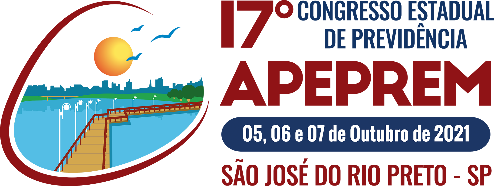 Política de Investimentos
Pró Gestão 

Precificação e Marcação dos Ativos 

Relatórios Mensais da Carteira e de Riscos

Cenários 

Deliberações pelos órgãos competentes
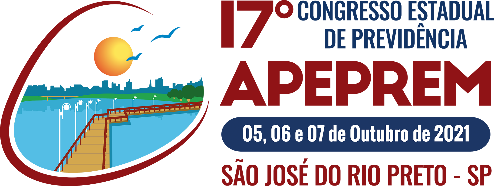 Política de Investimentos
Em conformidade com a LEI do RPPS, promover a deliberação da Política de Investimentos.

Caso a deliberação não seja realizada na própria política, por exemplo, através de atas. Então anexar as atas a Política de Investimentos.

Digitalizar toda a política e deliberações para ser encaminhada a SPREV através do DPIN

Preencher o DPIN
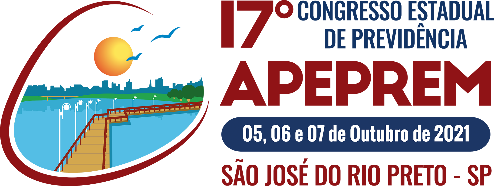 Política de Investimentos
Como calcular a Política de Investimentos ?
https://www.nuicursos.com.br/
José Marcos Alves der Barros 
(81) 99766-1068